Spieren
Joska de Kroon
Wat gaan we vandaag doen?
Bouw van spieren

Werking van spieren

Antagonisten
Spieren - bouw
Pezen:
Aanhechting aan het bot

Spierschede:
- Stevig bindweefsel om een spier
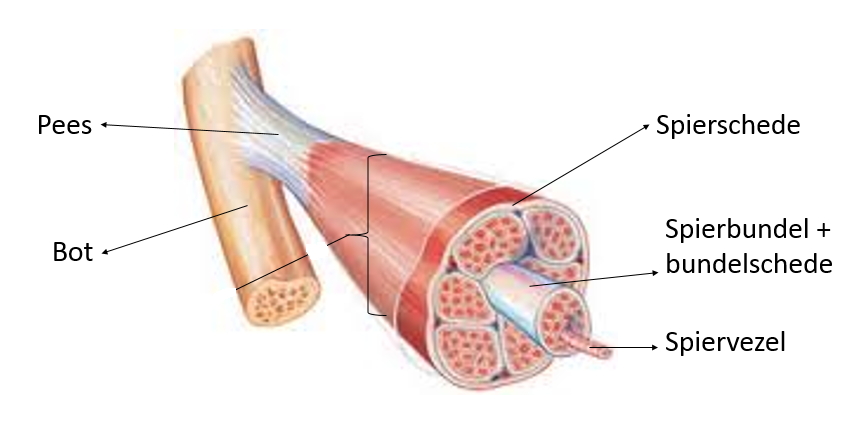 Spieren - bouw
Spierbundel:
- Meerdere spieren, omgeven door bindweefsel

Spiervezels:
- Meerdere spiercellen
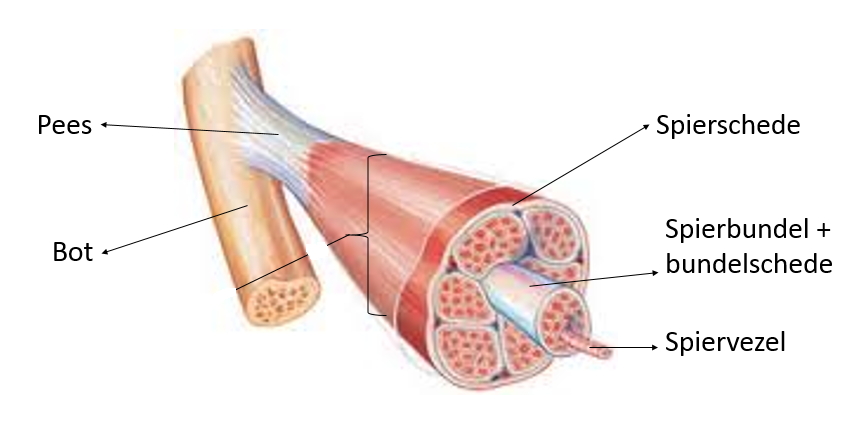 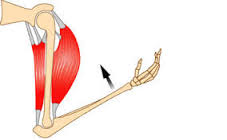 Werking
Impulsen naar bewegingszenuwcellen
	Hoe zat dat ook alweer?

2. Spiervezels trekken samen

3. Spier wordt korter en dikker

4. Afstand tussen aanhechtingsplaatsen wordt korter

5. Verbranding in spier
	Wat is daar ook alweer voor nodig?
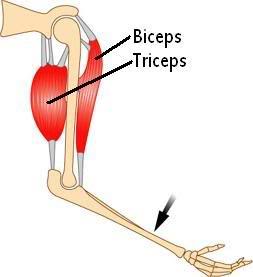 Antagonist
Spieren waarvan het samentrekken een tegengesteld effect hebben.

Trekspieren en Buigspieren

Triceps en Biceps
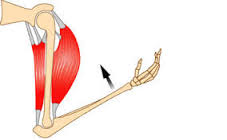 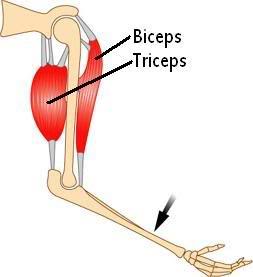